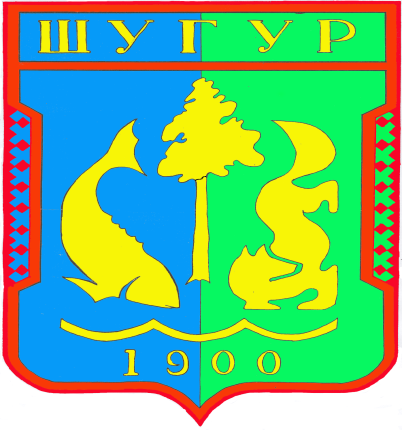 Бюджет для граждан
Исполнение бюджета муниципального образования сельское поселение Шугур за 2022 год.
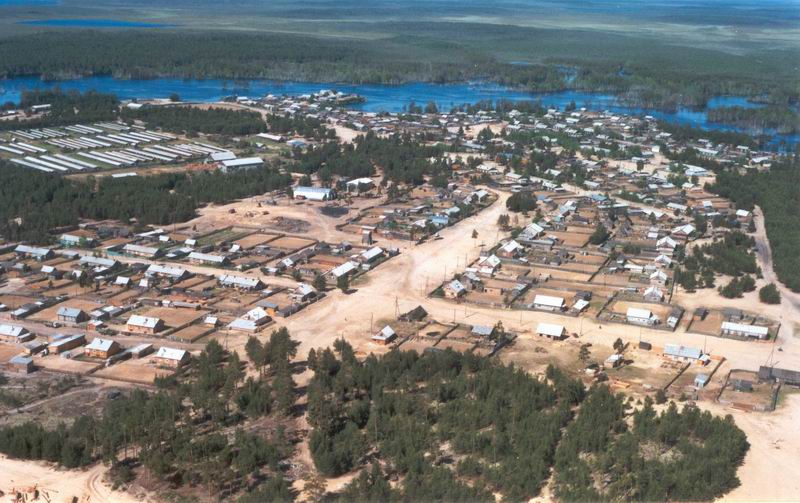 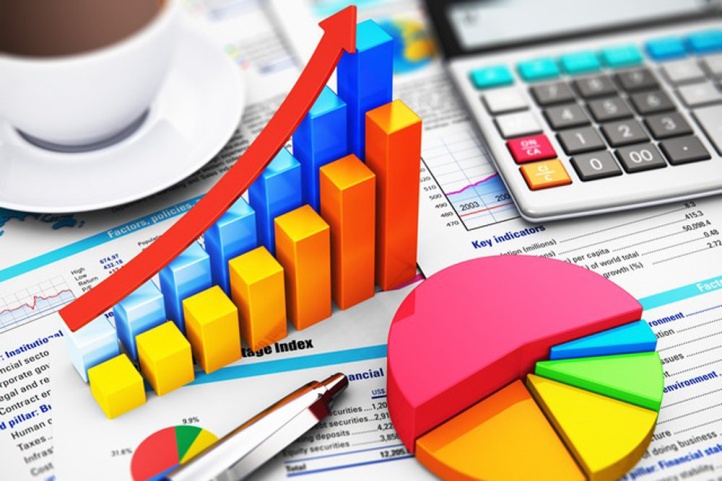 Уважаемые жители 
сельского поселения Шугур !
	
	Предлагаем Вашему вниманию издание, в котором кратко и доступно отражено исполнение бюджета муниципального образование сельское поселение Шугур за 2022 год.
	Изложенные в текстовом и графическом виде данные наглядно показывают направления расходов бюджетных средств в рамках реализации муниципальных программ в 2022 году.
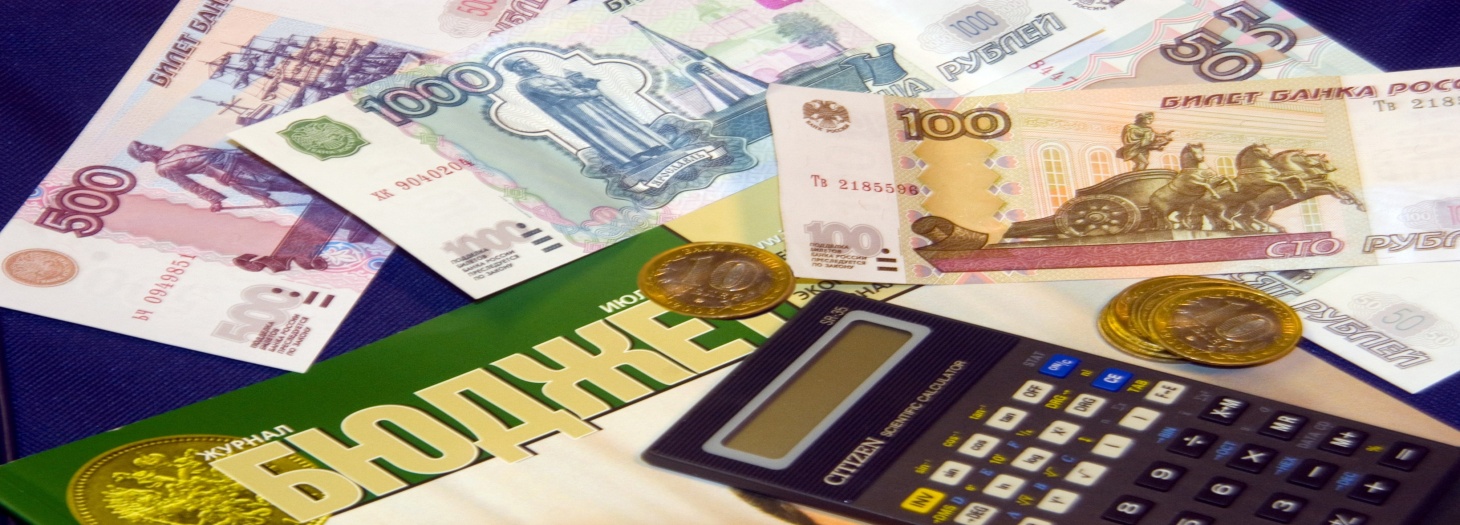 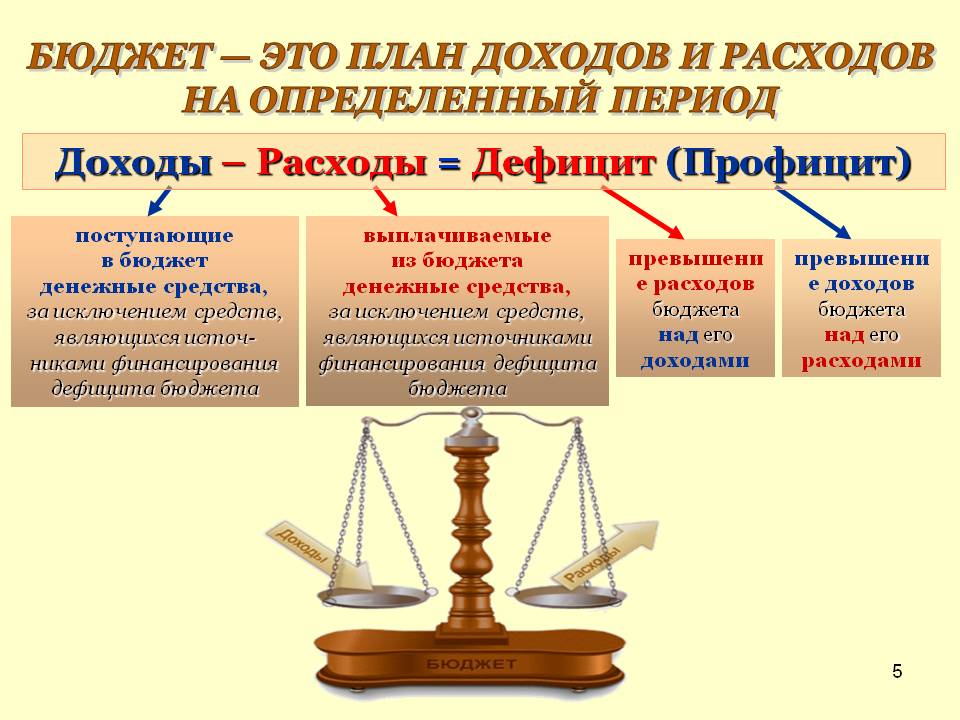 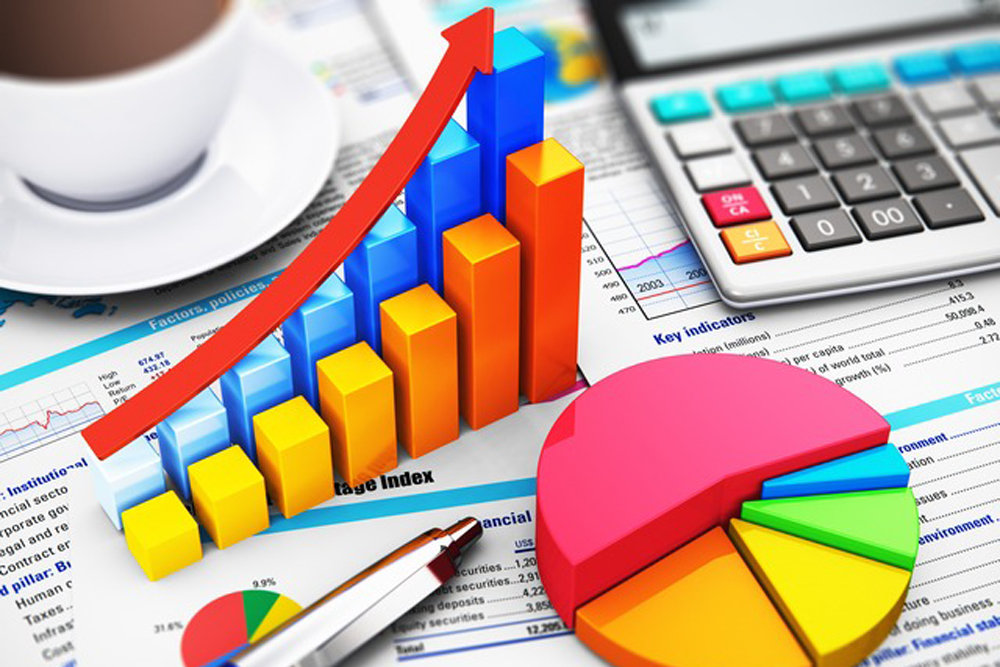 Стадии бюджетного процесса
Общая характеристика исполнения бюджета сельского поселения Шугур за 202 год
Бюджет сельского поселения на 2022 год утвержден решением Совета депутатов сельского поселения Шугур от 24 декабря 2021 года № 165 «О бюджете   муниципального образования сельское  поселения Шугур на 2022 год  и на плановый период 2023 и 2024 годов.  С объемом доходов на 2022 год в сумме 35 907 915,00 рублей, объемом расходов в сумме 35 907 915,00 рублей, без дефицита.
		В окончательной редакции  решением Совета депутатов сельского поселения Шугур от 30 декабря 2022 года № 203 «О внесении изменений и дополнений в решение Совета депутатов сельского поселения Шугур от 24.12.2021 г.  №165  «О бюджете  муниципального образование сельское  поселение Шугур на 2022 год и на плановый период 2023 и 2024 годов» бюджет поселения утвержден по доходам на 2022 год в сумме 35 831 344,32 рублей, по расходам в сумме 37 342 095,75 рублей. Дефицит бюджета составляет 1 510 751,43 рублей. 
		В течение 2022 года при наличии соответствующих оснований решениями Совета  депутатов сельского поселения Шугур в первоначально утвержденный бюджет восемь раз вносились изменения согласно нормам бюджетного законодательства.
Исполнение бюджета сельского поселения Шугурза 2022 год
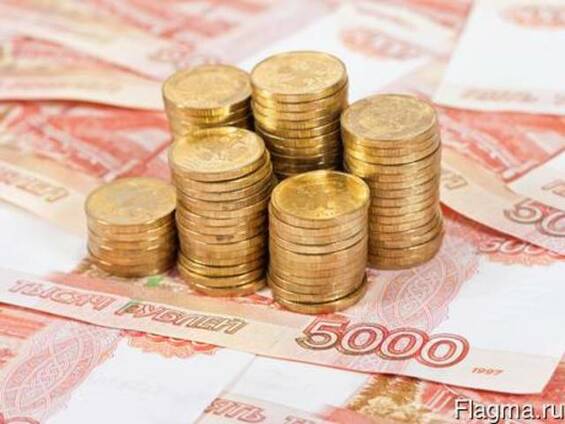 ДОХОДЫ 
36 170,6
тыс.руб.(100,9% от уточненного плана)
РАСХОДЫ 
36 030,2
тыс.руб. (96,4% от уточненного плана)
ПРОФИЦИТ
140,4
тыс.руб.
Остаток на счетах бюджета сельского поселения Шугур по итогам исполнения бюджета в 2022 год.
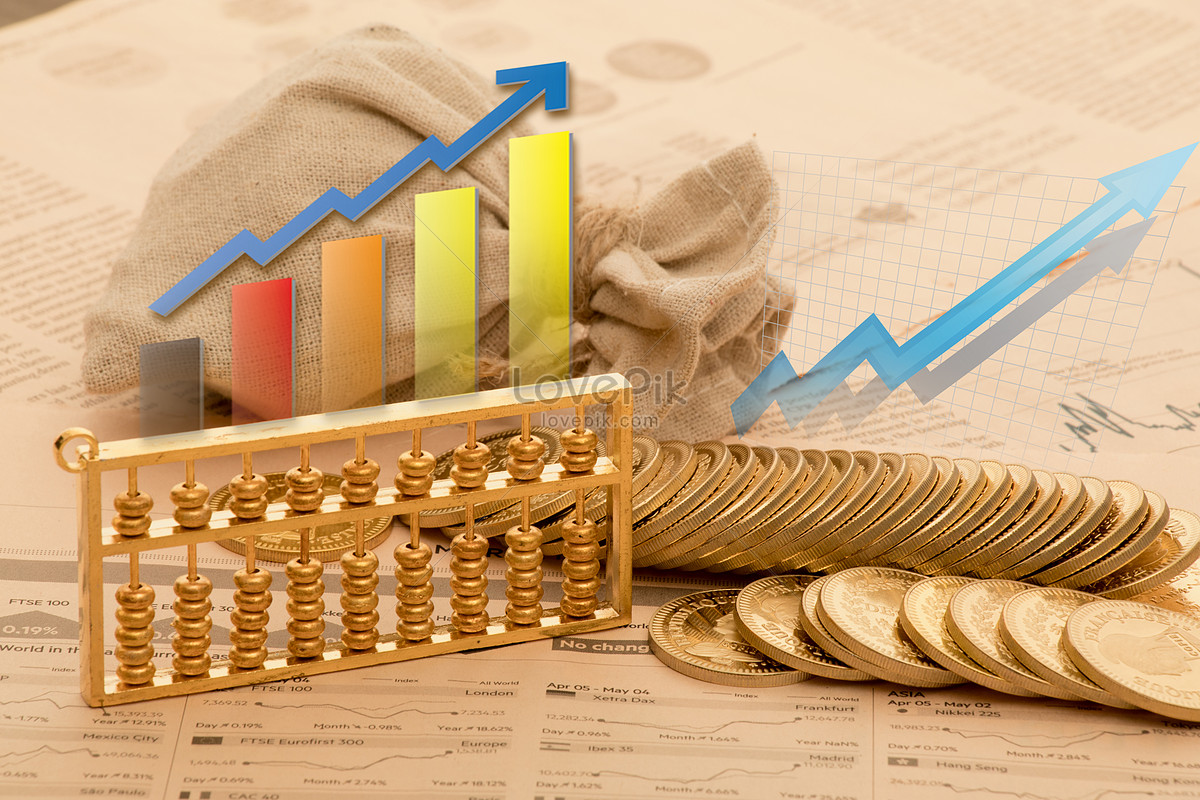 Сравнительный анализ исполнения бюджета за 2020 – 2022 годы
ДОХОДЫ
Тыс.руб.
РАСХОДЫ
Тыс.руб.
Доходная часть бюджета сельского поселения Шугур
Исполнение доходной части бюджета сельского поселения Шугур 
				за 2022 год
Доходы бюджета сельского поселения Шугур за 2022 год
тыс.руб.
Структура доходов бюджета в 2022 году
Структура налоговых доходов в 2022 году
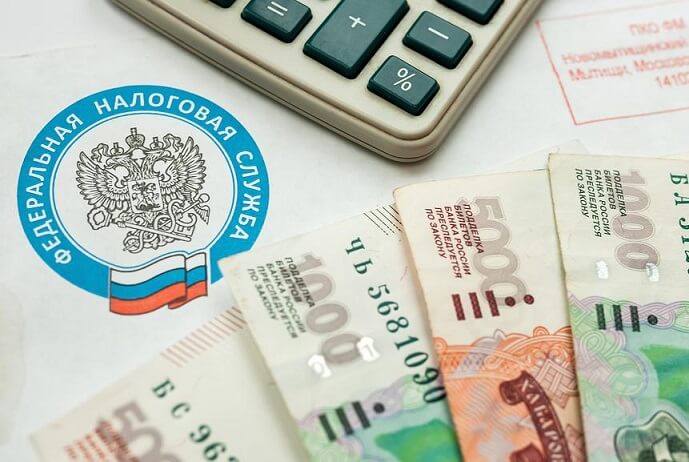 Динамика поступлений налоговых доходов бюджета 
сельского поселения Шугур за 2020-2022 годы
Структура неналоговых доходов в 2022 году
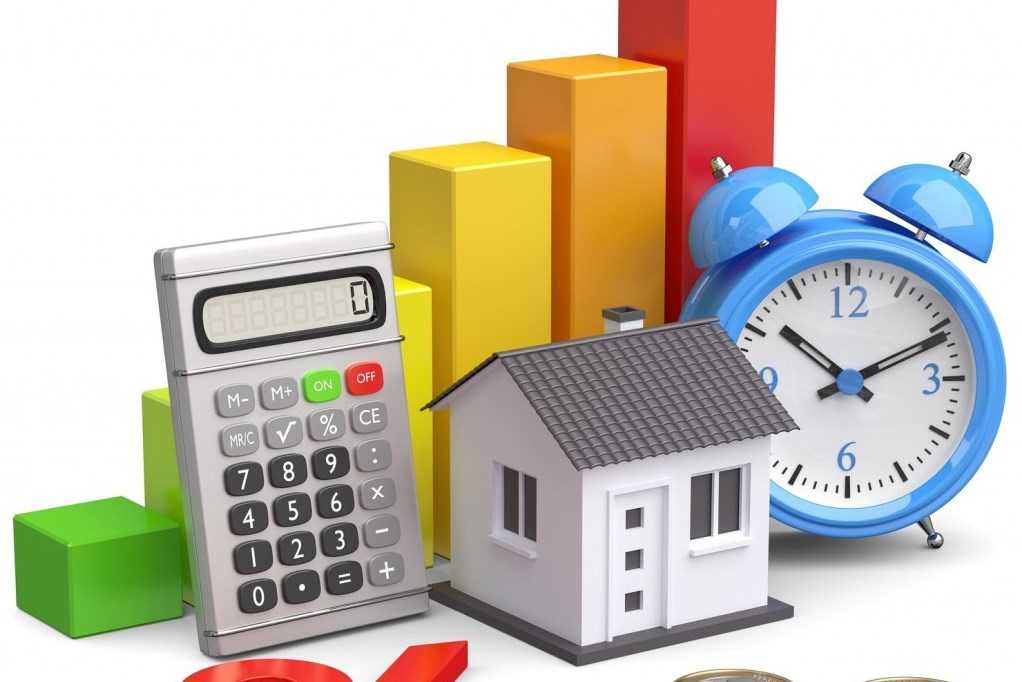 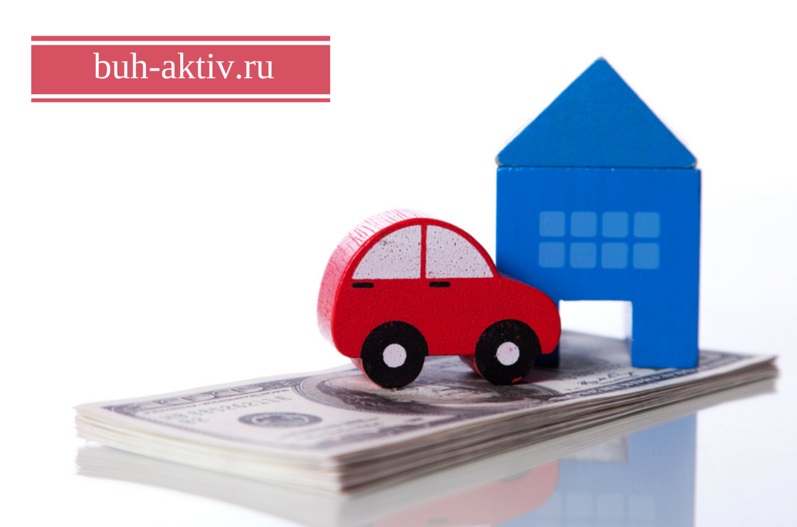 Динамика поступлений неналоговых доходов бюджета 
сельского поселения Шугур за 2020-2022 годы
Структура безвозмездных поступлений в 2022 году
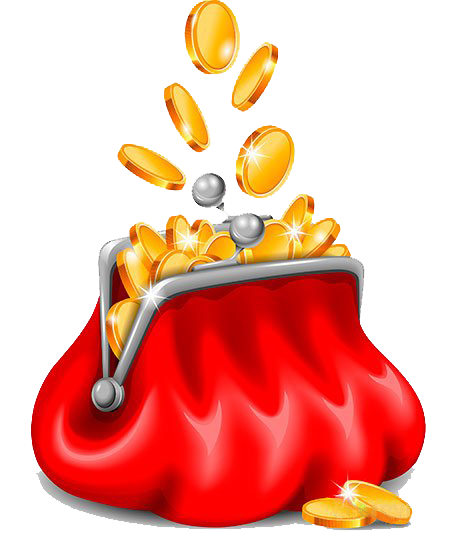 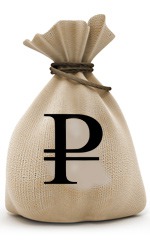 Динамика безвозмездных поступлений бюджета 
сельского поселения Шугур за 2020-2022 годы
Исполнение бюджета сельского поселения Шугур по доходам за 2022 год.
Рубль
Исполнение бюджета сельского поселения Шугур
 по расходам за 2022 год.
Структура исполнения расходов бюджета сельского поселения Шугур за 2022 год
Расходы бюджета сельского поселения Шугур в динамике 
 за 2021-2022 годы в разрезе отраслей бюджетной классификации
Исполнение муниципальных программ бюджета сельского поселения Шугур  за 2022 год.
Муниципальная программа "Капитальный ремонт и содержание дорожно-уличной сети в сельском поселении Шугур на 2020-2026 года"
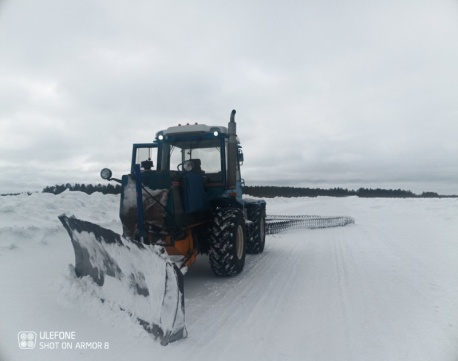 До
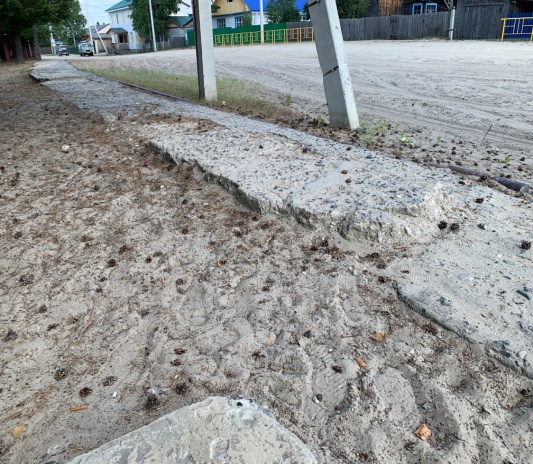 После
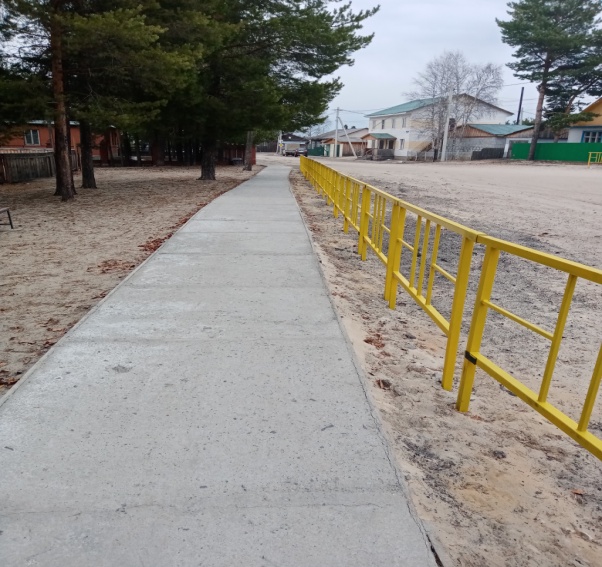 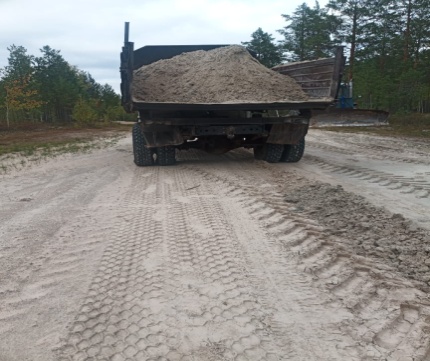 Муниципальная программа «Поддержка жилищного хозяйства и капитальный ремонт муниципального жилищного фонда в сельском поселении Шугур на 2020-2026 годы»
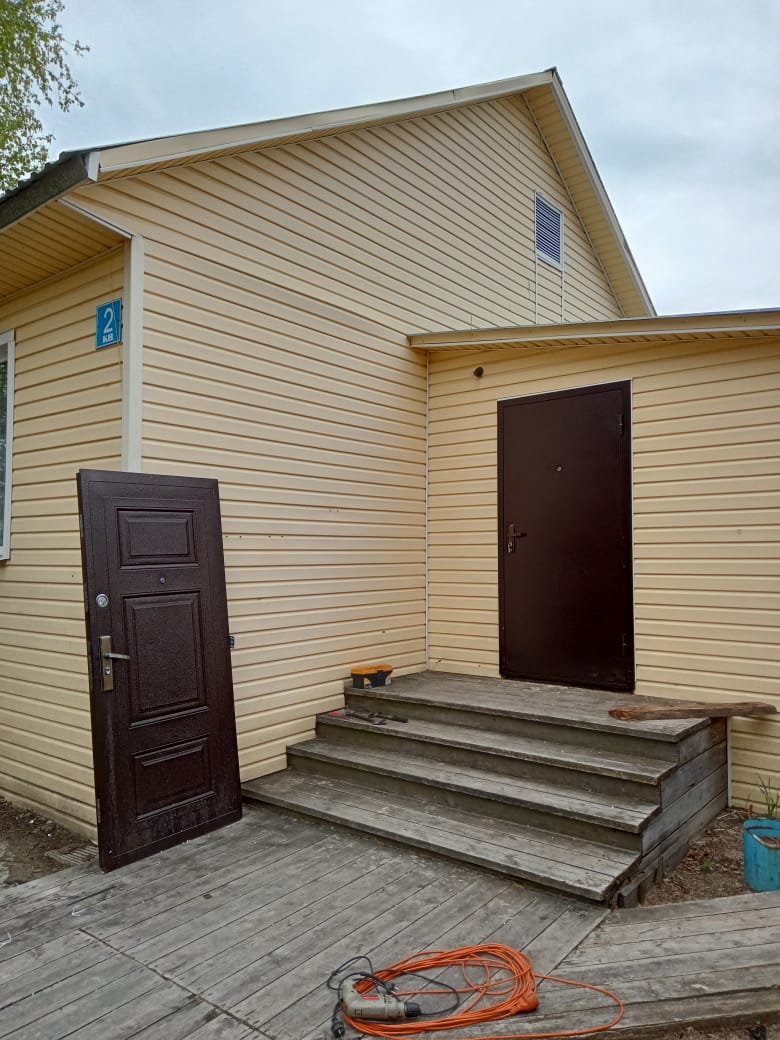 Муниципальная программа "Благоустройство муниципального образования сельское поселение Шугур на 2020-2026 годы"
Подпрограмма "Оплата за потребленную электроэнергию"
Тыс.руб.
Подпрограмма "Обслуживание и содержание объектов уличного освещения"
Тыс.руб.
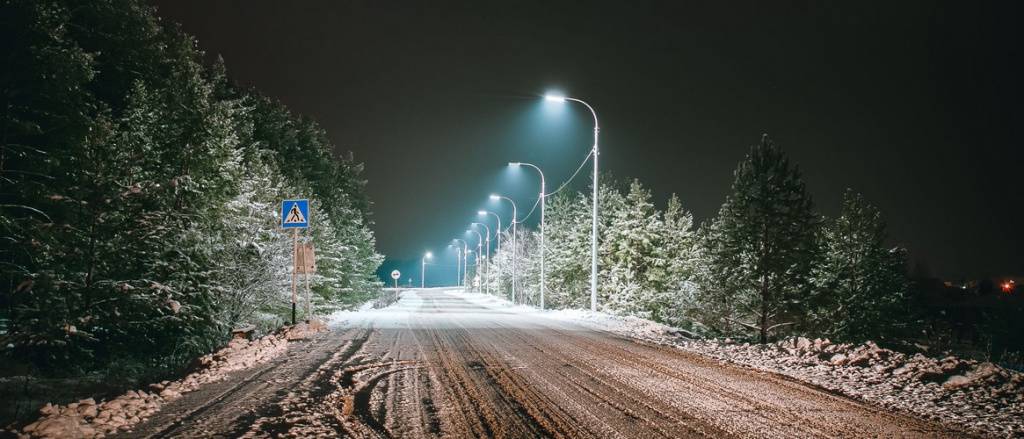 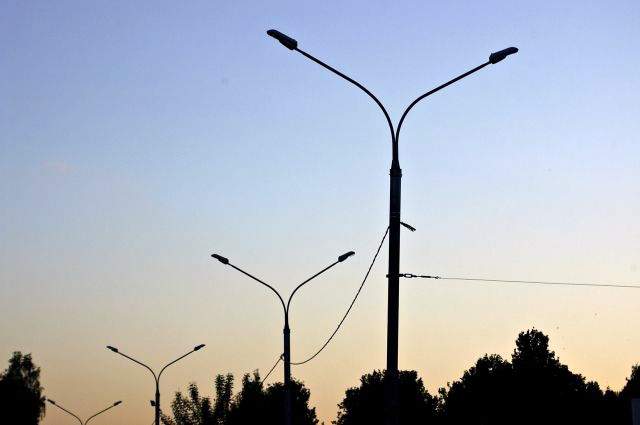 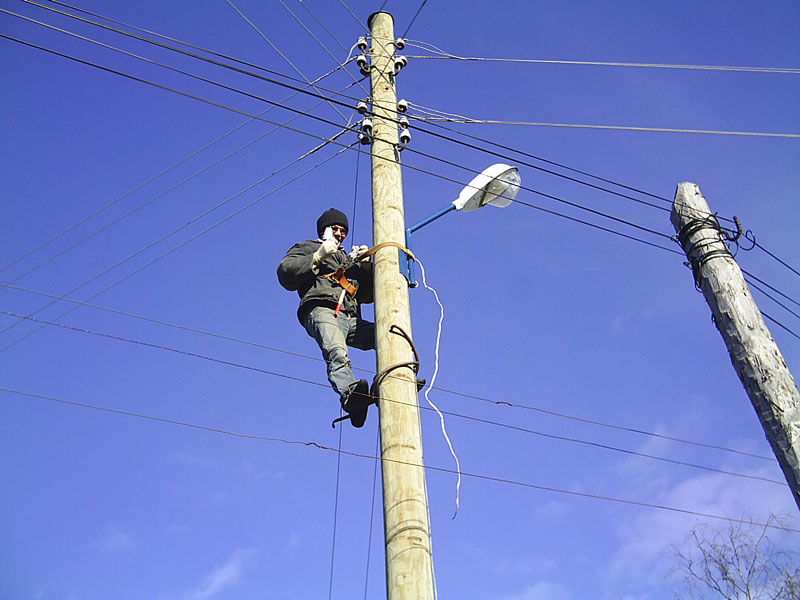 Подпрограмма « Санитарная очистка поселка»
Тыс.руб.
Подпрограмма "Услуги по содержанию имущества пожарные водоемы"
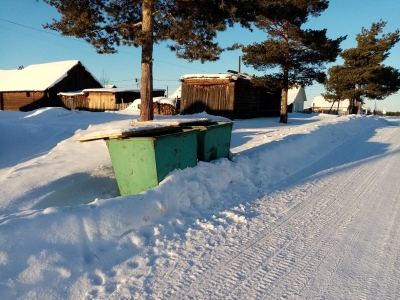 Тыс.руб.
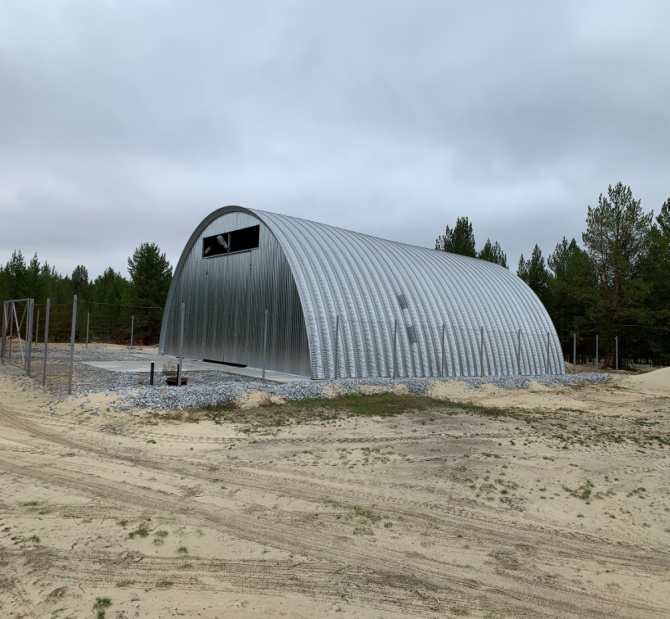 Подпрограмма "Прочее благоустройство"
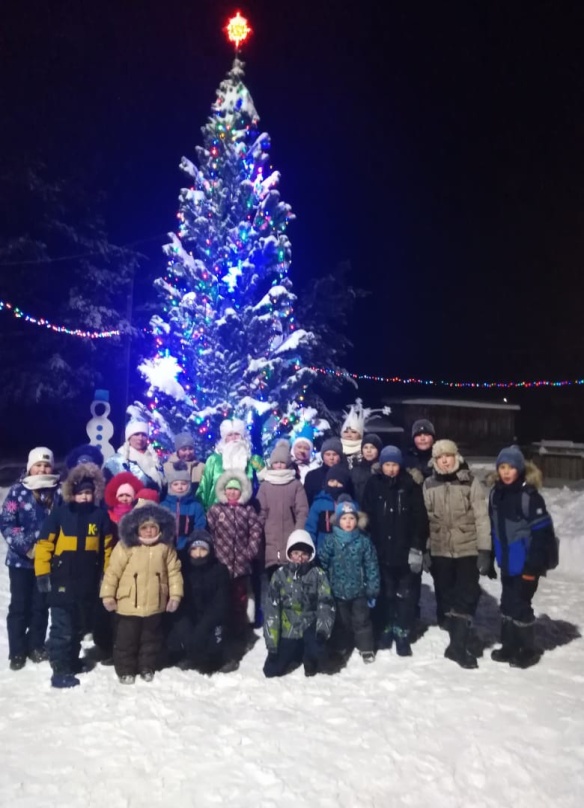 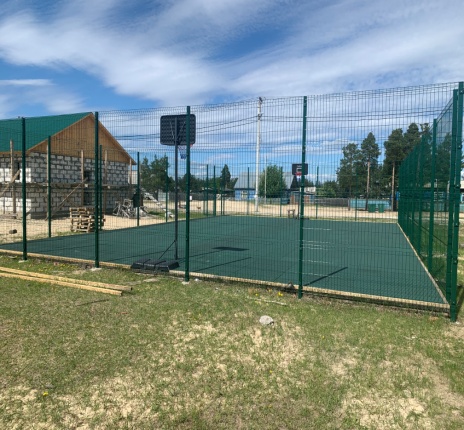 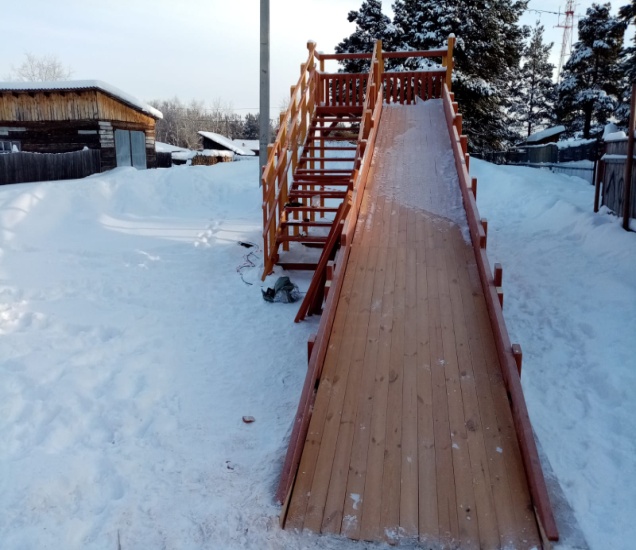 Подпрограмма "Обеспечение стабильной благополучной эпизоотической обстановки в муниципальном образовании сельское поселение Шугур и защита населения от болезней общих для человека и животных"
За счет средств окружного бюджета  - 7,57 тыс.руб.
Подпрограмма "Содержание мест захоронения"
Инициативный проект на территории сельского поселения Шугур в 2022 г.
До
После
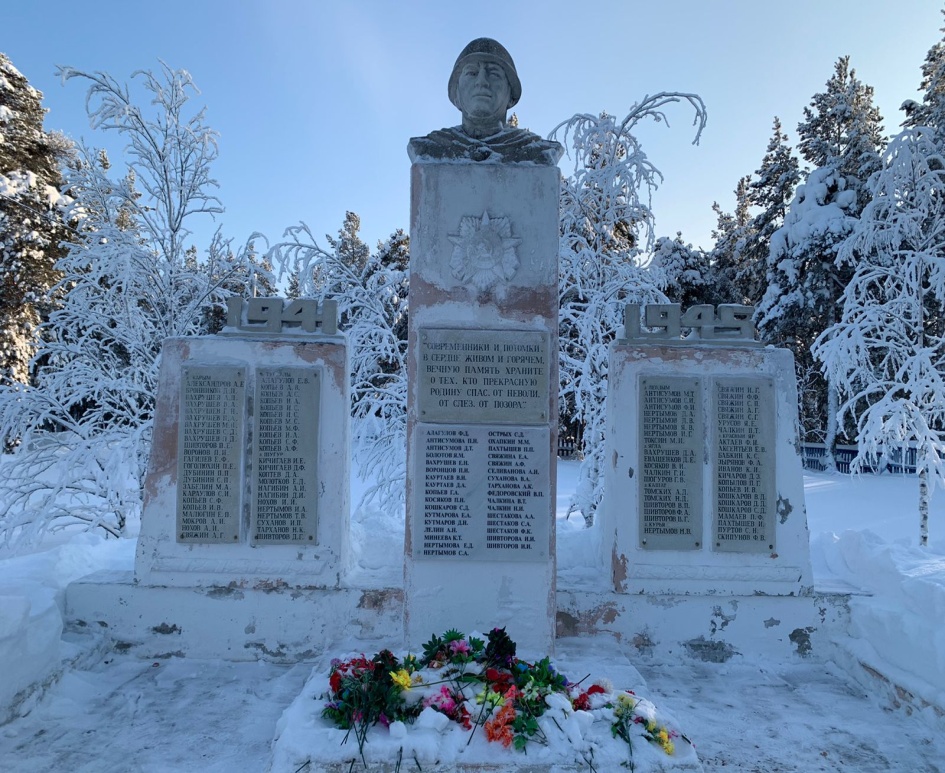 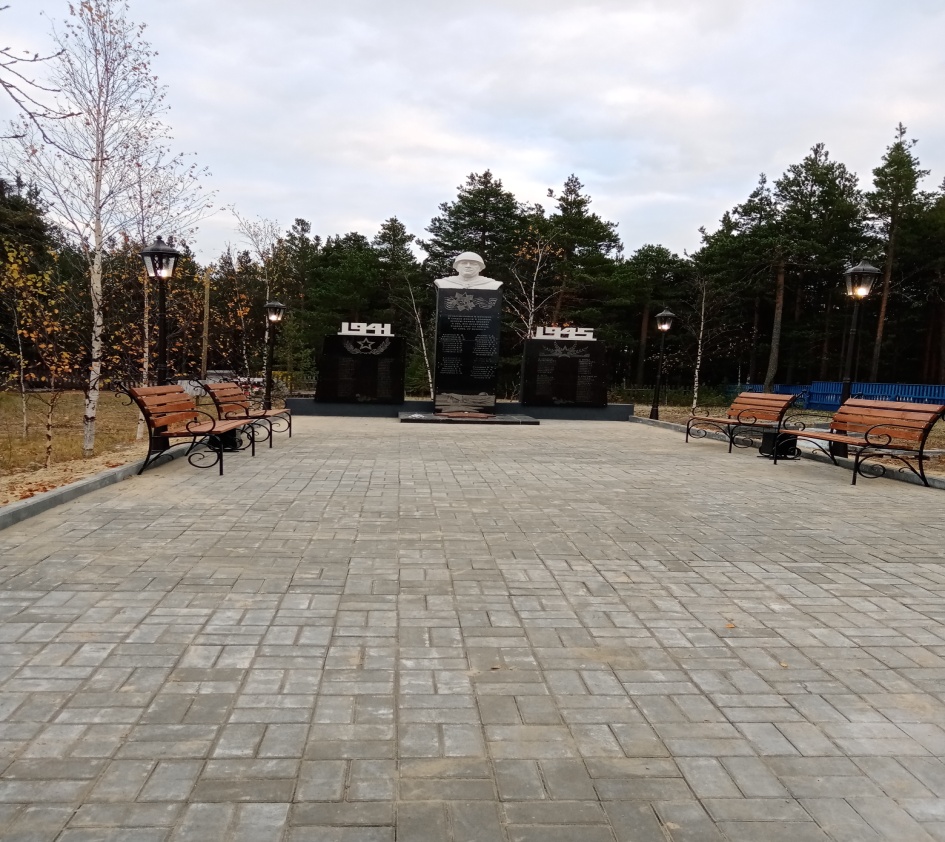 Муниципальная программа "Организация деятельности администрации сельского поселения Шугур на 2020-2026 годы"
Основное мероприятие "Межбюджетные трансферты, передаваемые бюджету МО Кондинский район из бюджета сельского поселения Шугур на осуществление части полномочий по решению вопросов местного значения в соответствии с заключенными соглашениями"
Основное мероприятие "Обеспечение оплаты труда, гарантий и компенсаций для работников администрации поселения в соответствии с действующим законодательством"
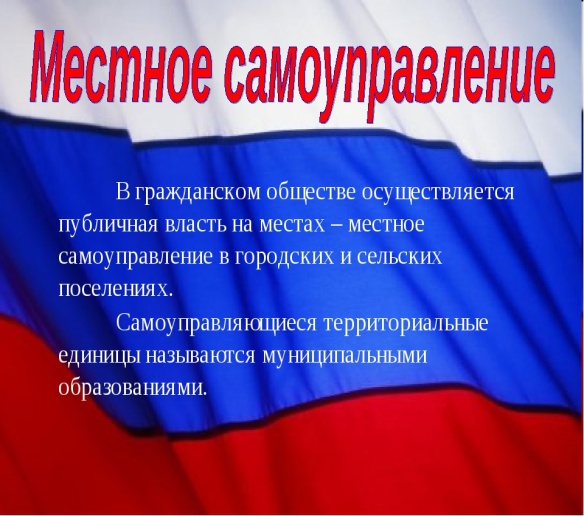 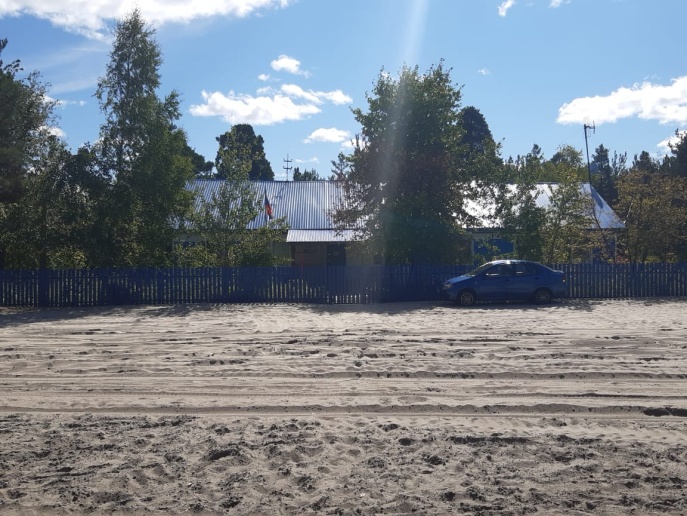 Основное мероприятие "Осуществление первичного воинского учета на территориях, где отсутствуют военные комиссариаты"
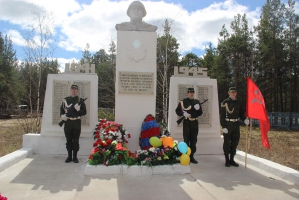 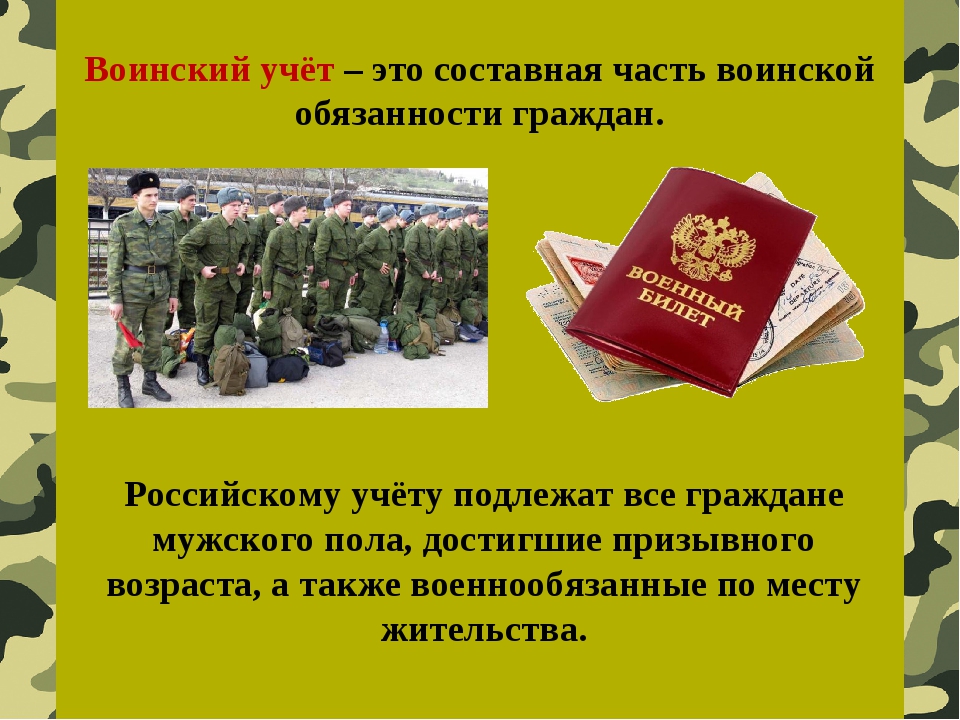 Основное мероприятие "Государственная регистрация актов гражданского состояния"
Средства федерального бюджета – 8,05 тыс.руб.
Средства окружного бюджета – 2,47 тыс.руб.
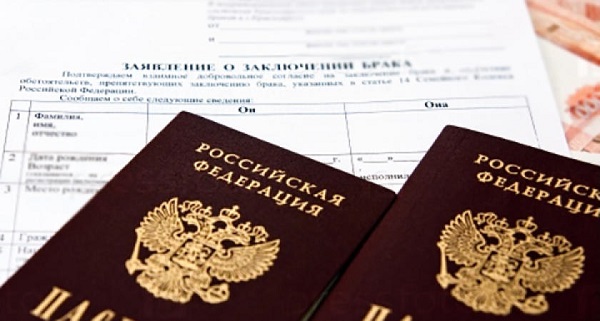 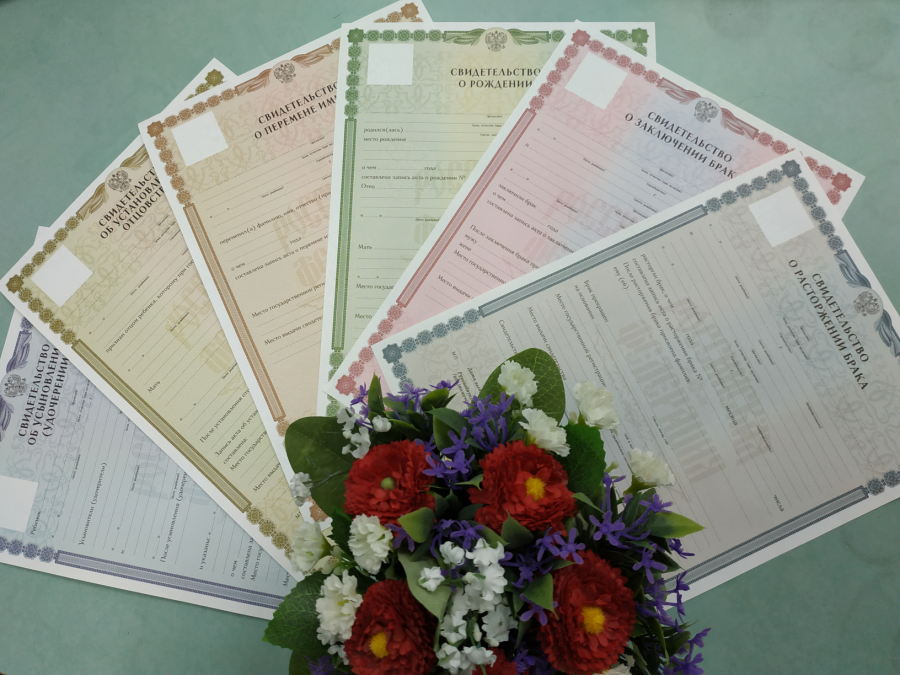 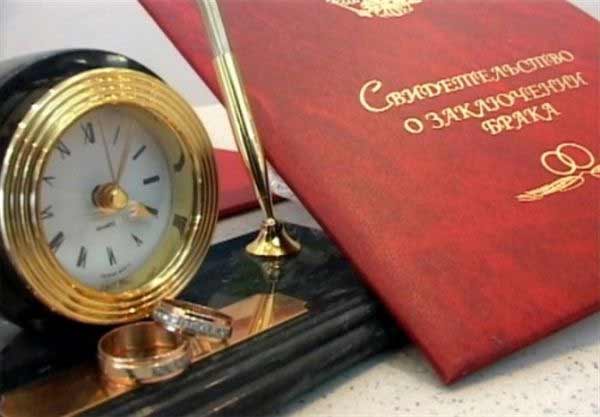 Основное мероприятие "Обеспечение администрации программными продуктами, информационными технологиями, связью"
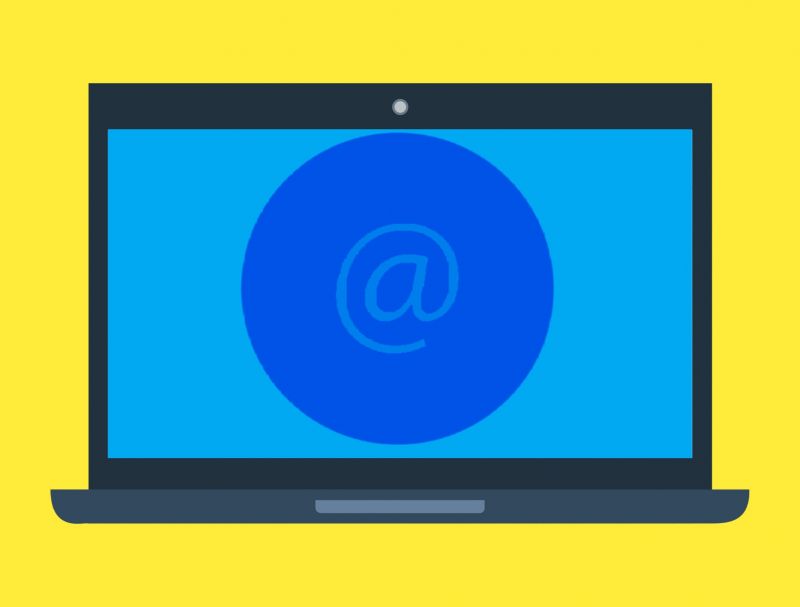 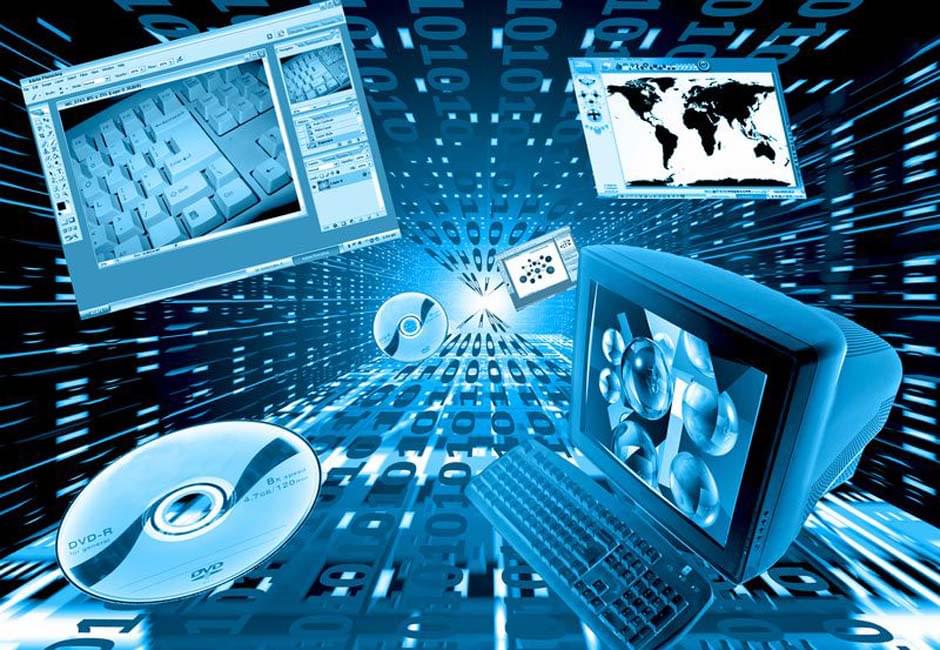 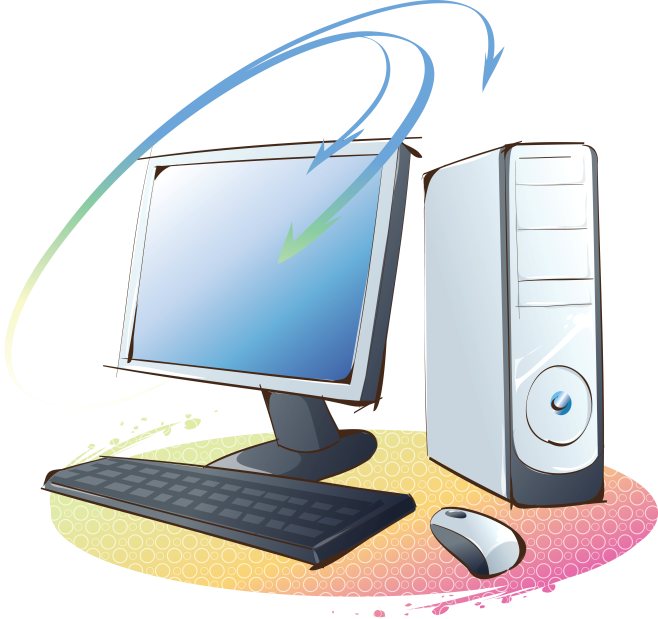 Основное мероприятие "Укрепление материально-технической базы" муниципальной программы "Организация деятельности администрации сельского поселения Шугур на 2020-2026 годы"
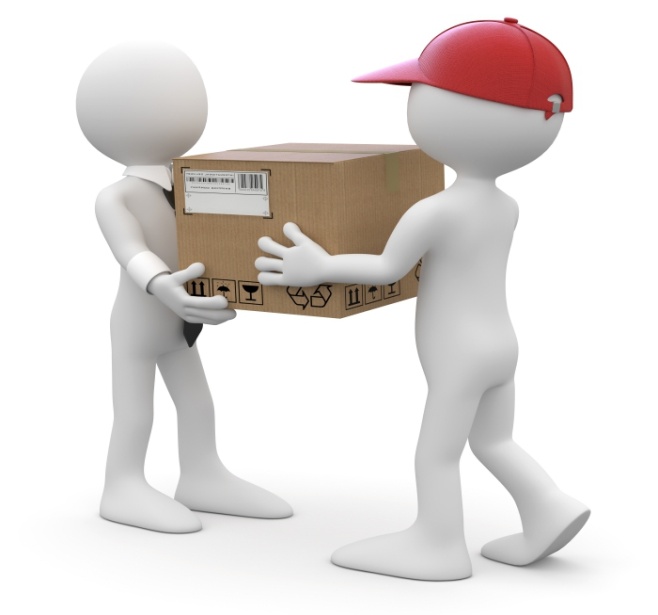 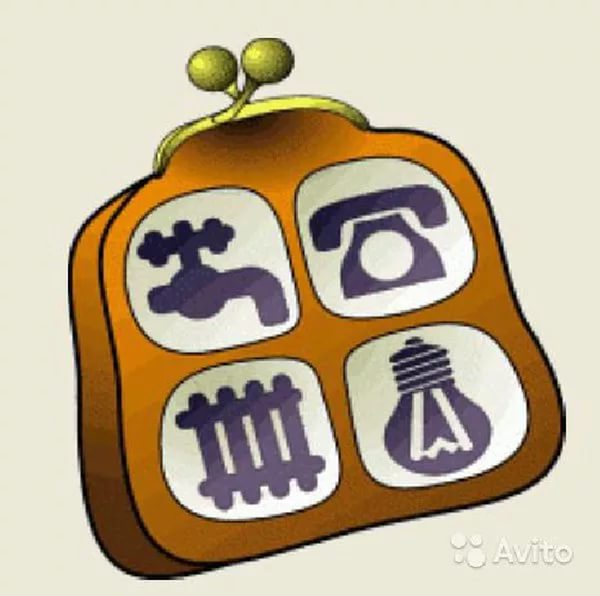 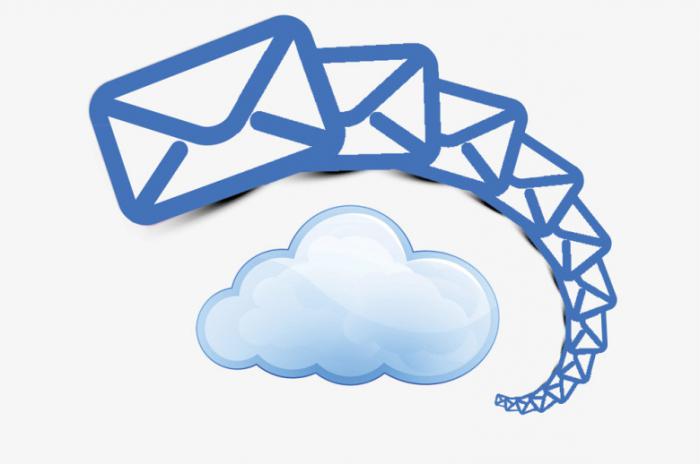 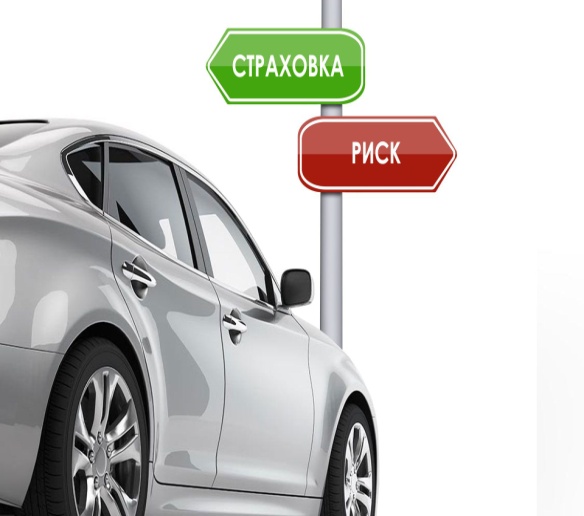 Основное мероприятие "Обеспечение социальных гарантий и компенсаций работникам администрации"
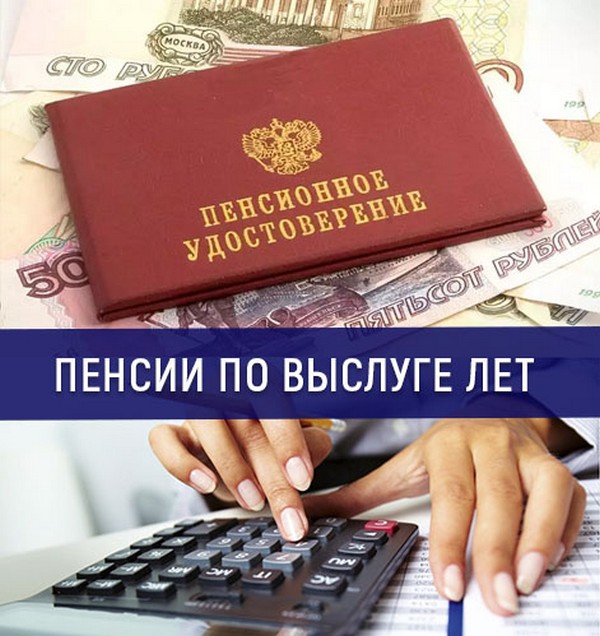 Муниципальная программа "Развитие сферы культуры, спорта и делам молодежи сельского поселения Шугур на 2020-2026 годы"
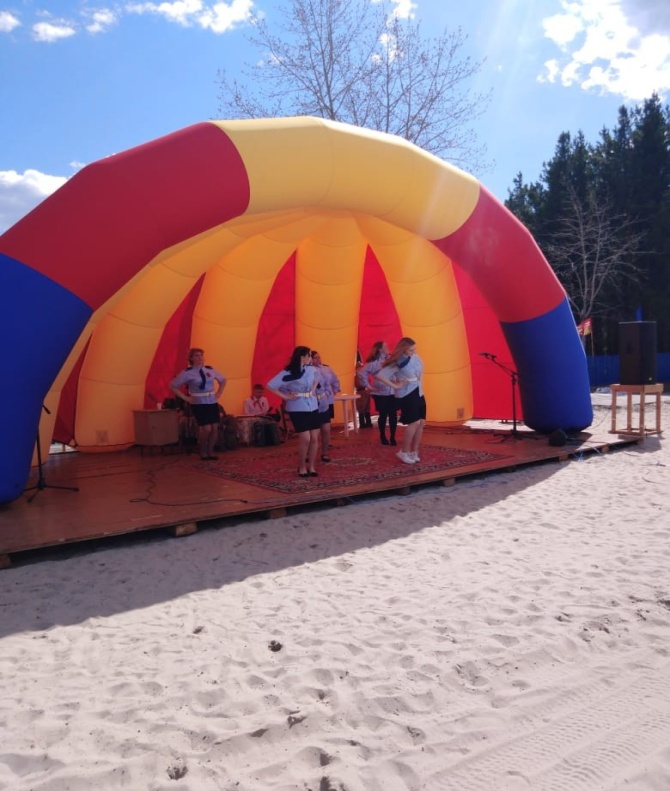 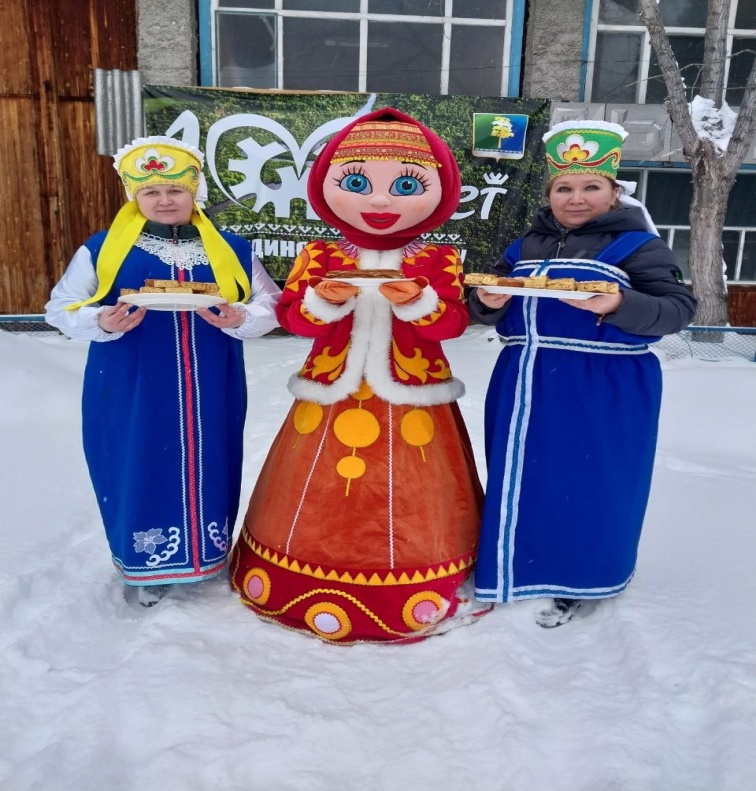 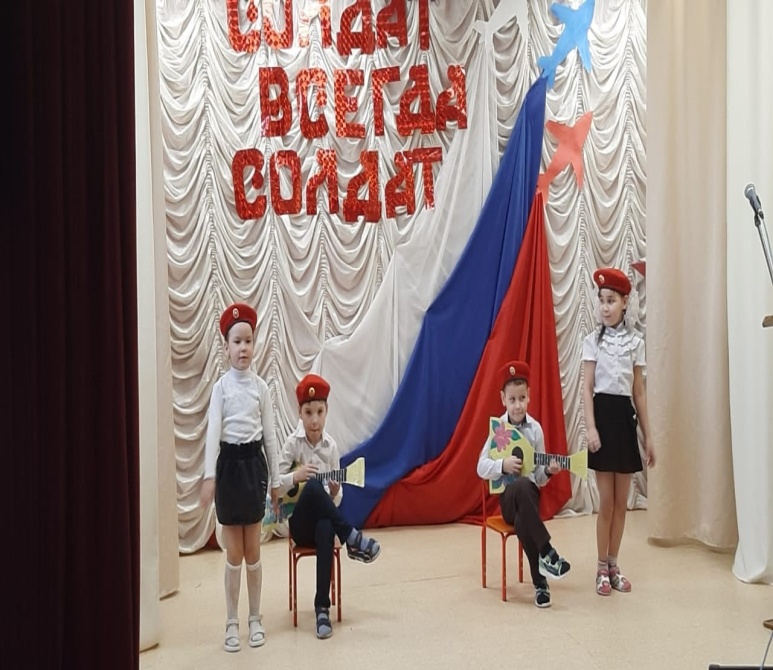 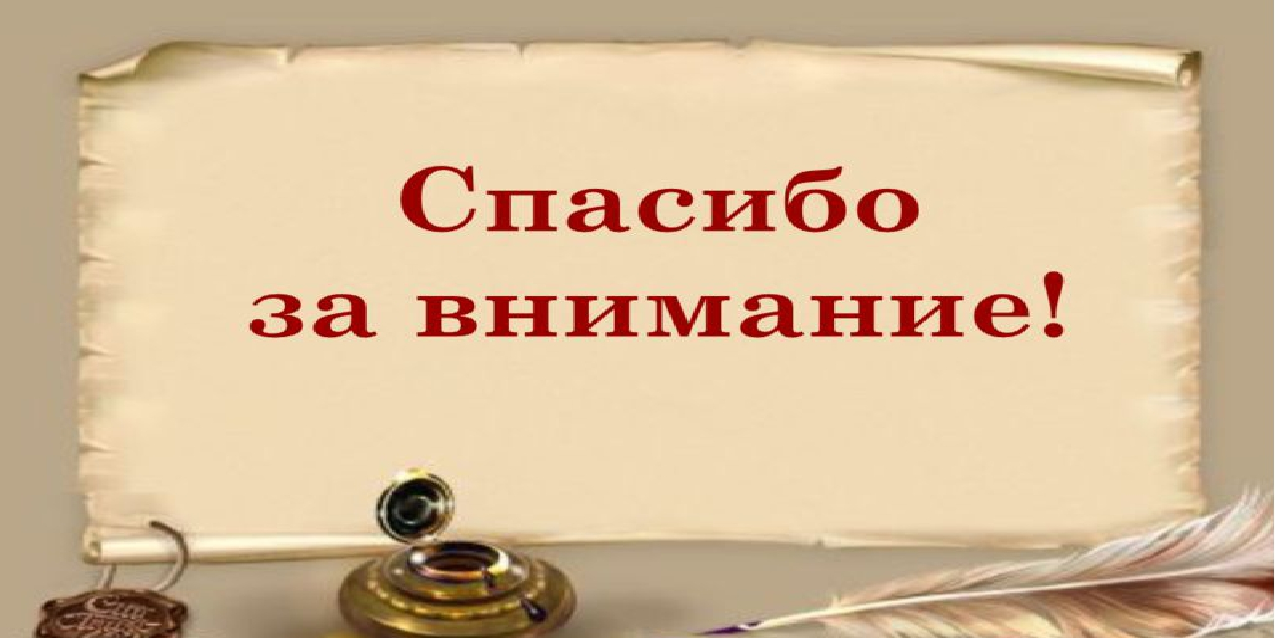